花的结构——课后练习
1.梅花、桃花等开放后，我们能看到其色彩鲜艳的部分是（      ）
   A.花萼                   B.花瓣    
   C.雄蕊                   D.雌蕊
B
2.胚珠生于花的哪一部分(        )
   A.雄蕊                  B.花瓣    
   C.子房                  D.花药
C
3.对于繁衍后代来说，花最重要的结构是（       ）
A花托和萼片            B花瓣和花托   
C雌蕊和雄蕊            D萼片和花瓣
C
4.雌蕊的组成是(        )
  A.花药和花丝     
  B.柱头、花柱和子房   
  C.花柱和子房      
  D.花药和花柱
B
5.桃花在花托上有四个部分，从内向外依次是（       ）
①花瓣   ②雄蕊   ③萼片  ④雌蕊
 A. ④②①③         B. ①②③④
 C. ④③②①         D. ③②①④
A
6.右图为花的结构简图，请据图填空
 (1)写出花的各部分的名称。
①_______②________
③_______④________
⑤_______⑥________
⑦_______⑧________
⑨_______⑩________。
花药
花丝
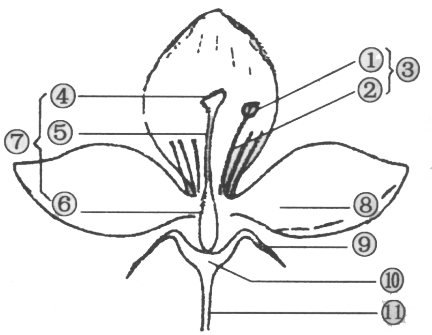 雄蕊
柱头
花柱
子房
雌蕊
花瓣
萼片
花托
(2)在一朵花的结构中，与果实和种子的形成有关的结构是_______和________两部分，其中前者包括______和_______两部分，后者由______、______和__________组成。其中子房包括________和________ 。
雄蕊
雌蕊
花药
花丝
柱头
子房
花柱
子房壁
胚珠